Comités TécnicosSectoriales
MGMP 2018-2021
Entidad: Contaduría General de la Nación
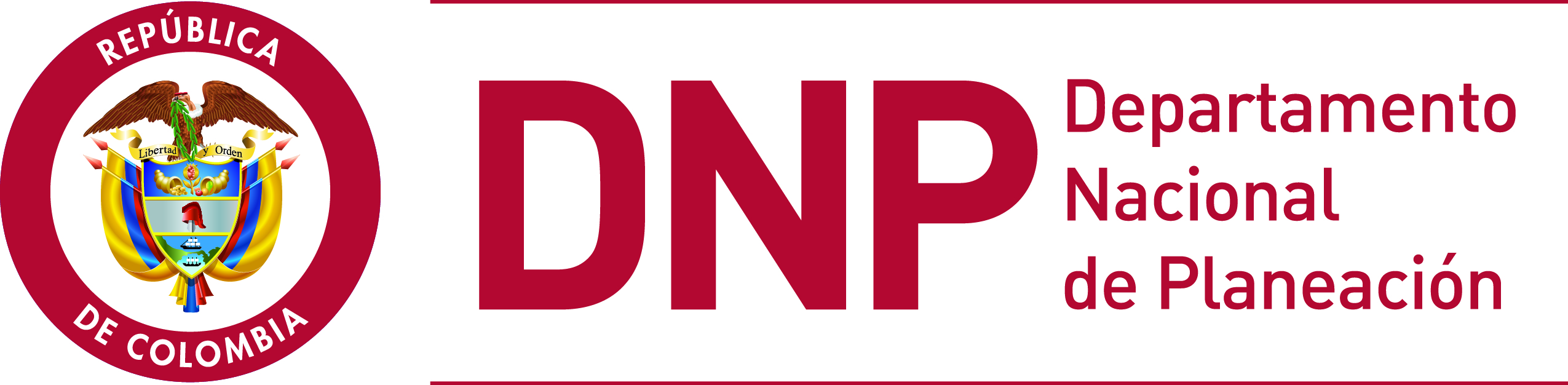 Contenido
Principales Metas

Ingresos

Solicitudes MGMP 2018-2021 y Vigencias Futuras

Solicitudes MGMP 2018-2021 Funcionamiento

Solicitudes MGMP 2018-2021 Inversión

Políticas Transversales
1. Principales Metas
ENTIDAD  ____________________________
Incluya los principales indicadores y metas de Producto del Plan Nacional de Desarrollo.
2. Ingresos MGMP 2018-2021
ENTIDAD  ____________________________
2. Ingresos MGMP 2018-2021
Entidad ______________________________
Supuestos de calculo de ingresos
1.

2.

3.

4.

5.
.
.
.
.
.
2. Ingresos MGMP 2018-2021
Entidad _____________________________
Tendencia Ingresos Propios 2011 - 2021
3. Vigencias Futuras 2018-2021
Entidad __________________________
Incluir las vigencias futuras aprobadas por DNP y MHCP para el periodo 2018-2021.
3. Vigencias Futuras Vs MGMP 2018-2021 Aprobadas
Entidad ________
Principales proyectos con Vigencias futuras
Entidad ______________
4. Solicitud MGMP 2017-2020 Funcionamiento
Entidad ______________
4. Solicitud MGMP 2018-2021 Funcionamiento
Resumen de Requerimientos Adicionales en Funcionamiento (con respecto a 2017*)
1.  El arrendamiento para la sede de la CGN, representa el 80% aproximadamente, de la apropiación por vigencia. El 20% restante resulta insuficiente para el desarrollo de las actividades asignadas por ley a la entidad.
2.

3.

4.

5.
5. Solicitud MGMP 2018-2021 Inversión
Entidad Contaduría general de la Nación
Incluir solicitud de inversión por Programa Presupuestal y Principales Proyectos.
Apropiación vigente abril de 2017.
Entidad ____________________
5. Solicitud MGMP 2018-2021 Inversión
Resumen de Requerimientos  prioritarios  y adicionales en Inversión (con respecto a 2016*)
1.

2.

3.

4.

5.
.
.
.
.
.
6. Políticas transversales
Entidad ______________________________
FUNCIONAMIENTO - Asociación de los Recursos solicitados a los productos de posconflicto
6. Políticas transversales
Entidad ______________________________
Solicitud Recursos para Posconflicto 2017-2020 Inversión
Incluir solicitud de recursos por proyecto para Posconflicto
6. Políticas transversales
Entidad ______________________________
Dentro de los recursos solicitados del MGMP 2018-2021 del sector, desagregue la información de la política de víctimas y población desplazada (si aplica)
6. Políticas transversales
Entidad ______________________________
Solicitud Recursos para Atención Población Desplazada MGMP 2018-2021 Inversión
Incluir solicitud de recursos por proyecto para la atención a la población desplazada
6. Políticas transversales
Entidad ______________________________
Solicitud Recursos para Atención Población Victimas 
MGMP 2018-2021 Inversión
Incluir solicitud de recursos por proyecto para la atención a la población victima
6. Políticas transversales
Entidad ______________________________
Solicitud Recursos para Atención a Indígenas
MGMP 2018-2021 Inversión
Incluir solicitud de recursos por proyecto para la atención a Indígenas
6. Políticas transversales
Entidad ______________________________
Solicitud Recursos para Atención a Negritudes
MGMP 2018-2021 Inversión
Incluir solicitud de recursos por proyecto para la atención a Negritudes